Forward photon measurement and generic detector R&D
Y. Kwon
Yonsei Univ.
Contents
CGC-related -physics at forward
Related to RHIC & LHC 
Calculable from the 1st principle.
To be addressed 5-10 years down the road.

Relevant generic detector R&D
Si/W sandwich calorimeter
SiPM (Silicon photomultiplier) 
무엇보다 한국이 우수한 잠재력을 갖춘 영역에서
CGC-related -physics at forward
Application domain
Perturbative QCD : QCD << pT,  pT ~ Qs  
High parton density at small x : bigger effect at forward/backward
Parton kinematics
Projectile : large x (~valence quarks)
Target     : Small x (~gluons  CGC) 
Study based on Jamal Jalilian-Marian’s work (PRD66(2002)014021, PRD66(2002)094014, 
	PRD67(2003)074019, NPA753(2005)307)
Baseline prediction
Forward hadron suppression 
Jet quenching?
Parton coalescence model?
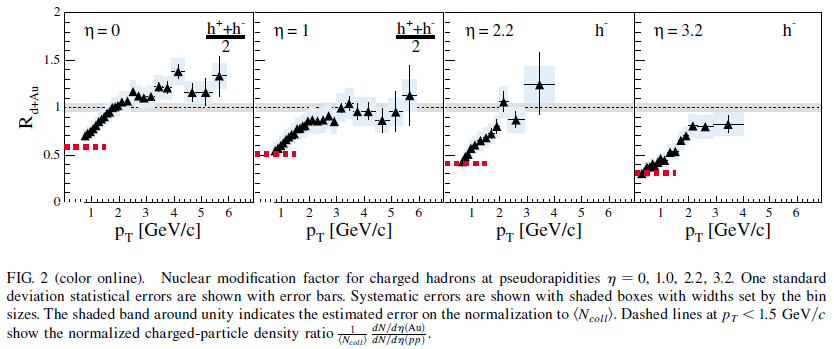 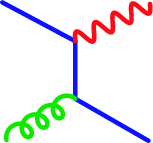 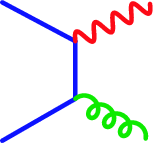 Leading order diagram
   in perturbation theory
Motivation : Direct  production
Direct  production in p+p
 One of the best known QCD process…
Really?
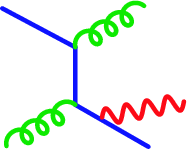 Hard photon : Higher order pQCD
Soft photon : Initial/final radiation, 
	          Fragmentation function
Baseline approach
A : Background field, Color Glass Condensate at small x
Using reduction formalism,
U(zT) : a unitary matrix containing the interactions 
between the quark and CGC.
in coordinate space and in the “singular” gauge.
L. McLerran and R. Venugopalan, Phys. Rev. D59, 094002(1999)
*(e+e- pair) measurement
0 Dalitz decay
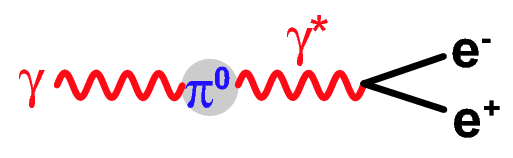 Compton
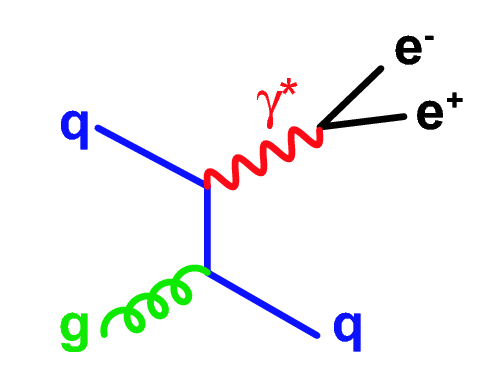 Motivation:Low pT : large 0,  background
Internal conversion
Any source of real photons also emits virtual photons 
Well known example:
Rate and mee distribution calculable in QED (Kroll-Wada formula)
Hadron decays: mee< Mhadron
Essentially not such limit for point-like source.
Improve signal-to-background ratio bymeasuring e+e- pairs with mee >  ~ Mpion
Extraction of  signal
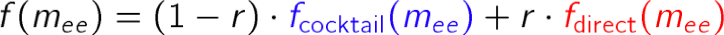 Separately normalized to data at mee < 30 MeV
Interpret deviation from hadronic cocktail (, , , ’, ) as signal from virtual direct photons
Extract fraction r with two-component fit

Fit yields good 2/NDF (13.8 / 10)
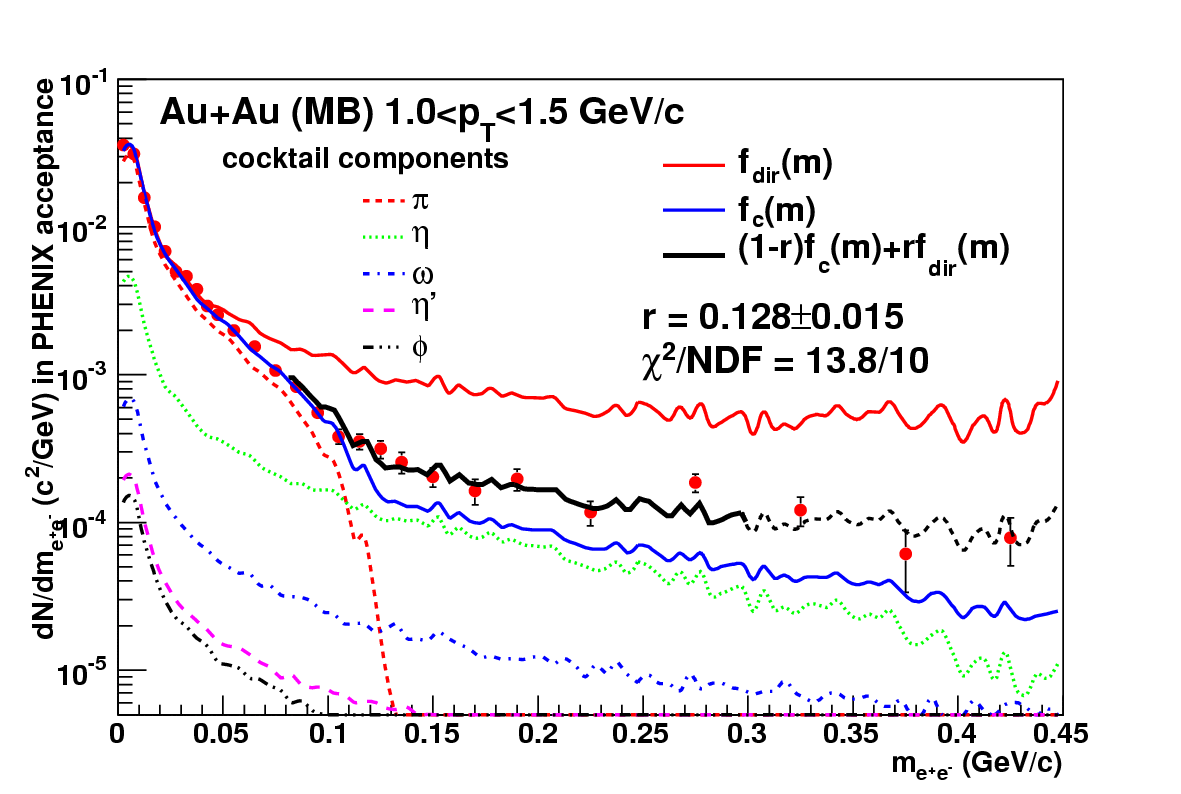 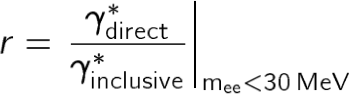 Fit range: 80 < mee < 300 MeV
 Production vs * production
Universality (DIS)
Issues…
Phenomenological models for the dipole cross sections…
		 (baseline JIMWLK equations)
Dipole cross section
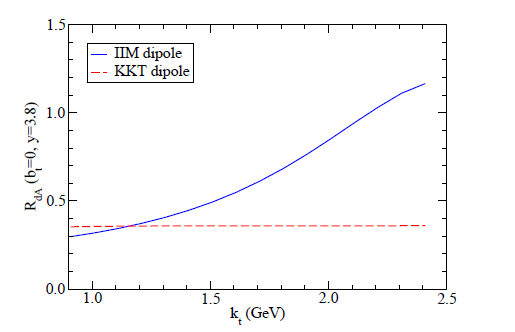 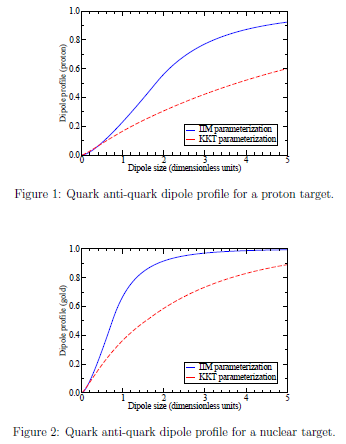 RHIC
J. Jalilian-Marian, NPA753 (2005) p307-315
Summary
Forward  production at RHIC/LHC
Extension of pQCD possible 
Extreme higher twist(large Qs) and CGC.
Universality in dipole cross section (DIS & Forward  production)  
Dipole cross section is not yet calculated from baseline JIMWLK equation, but models for it exist.
Generic detector R&D
한국의 잠재역량
R&D environment
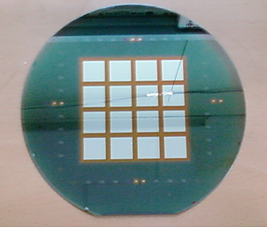 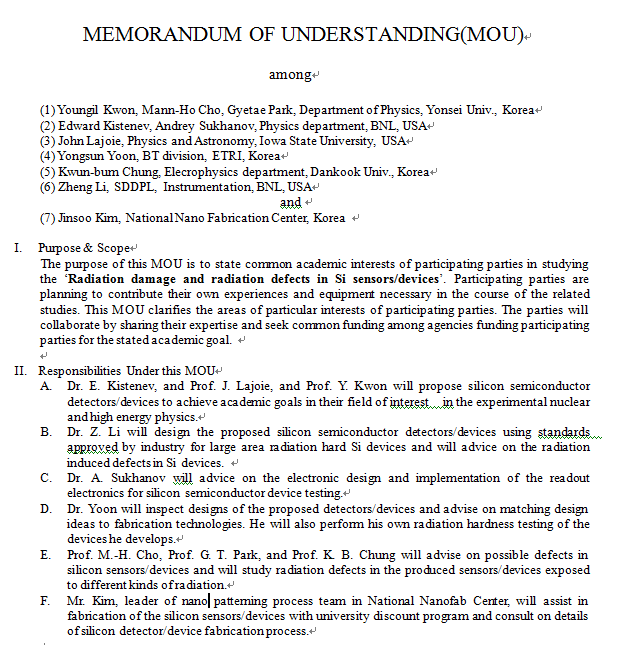 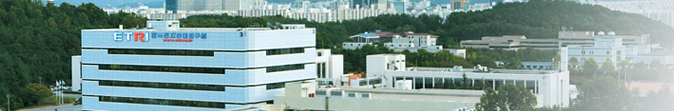 6 inch fabrication line
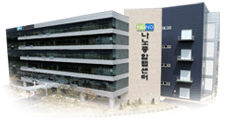 300 cm2 ~ $ 500
8 inch fabrication line
17/32
FOCAL
A compact sampling electromagnetic calorimeter
deals with large particle flux at forward
observes part of the energy deposited by particle for the optimized shower
measures  key particles, e,  and 0, within small space
measures energy.
A compact EMCal, Si/W sandwich calorimeter
50 (GeV) electron
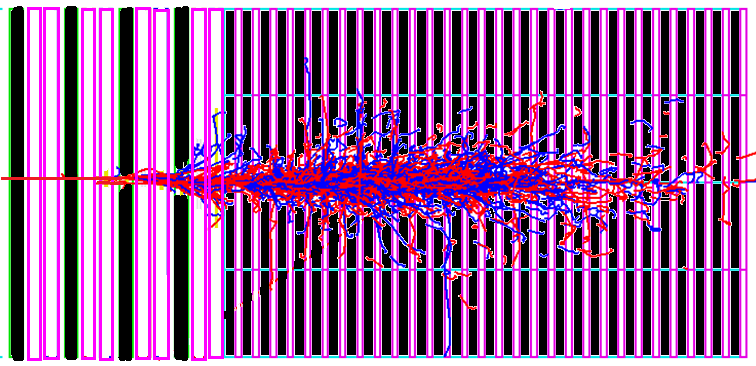 1 Moliere radius(~1.5cm)
20 radiation length (4mm W~1 X0)
Silicon pad sensor
Basically PN junction diode in reverse bias mode.
N-type substrate and p-type pattern for high energy application => electrons are carriers
16 square(1.5cm×1.5cm) pads in one micro-module
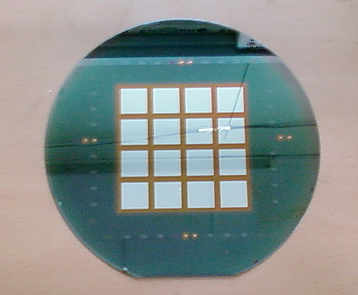 -
ground
Yonsei Nuclear Physics Lab.
20
[Speaker Notes: Here is about silicon pad sensor 
The left picture is a side view schematic of pad sensor, and the right picture is a wafer have a sensor for one micro-module.
Basically, pad sensor is a PN junction diode under reverse bias.
As this side view, this part is n type wafer and this part is p type pattern. 
So, there will be more electron carriers.
To give reverse bias, ground will be given here and minis voltage will be given here.
In one micromodule sensor there are sixteen square pads. 
Each pads are separated from each other.]
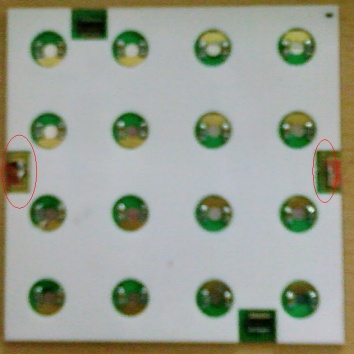 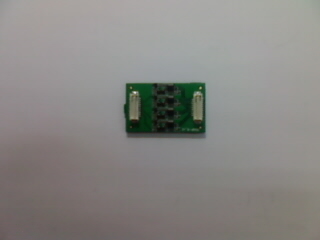 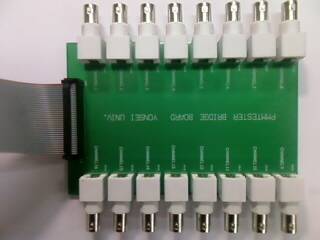 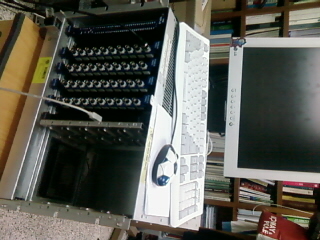 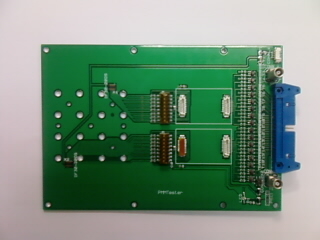 Preamp
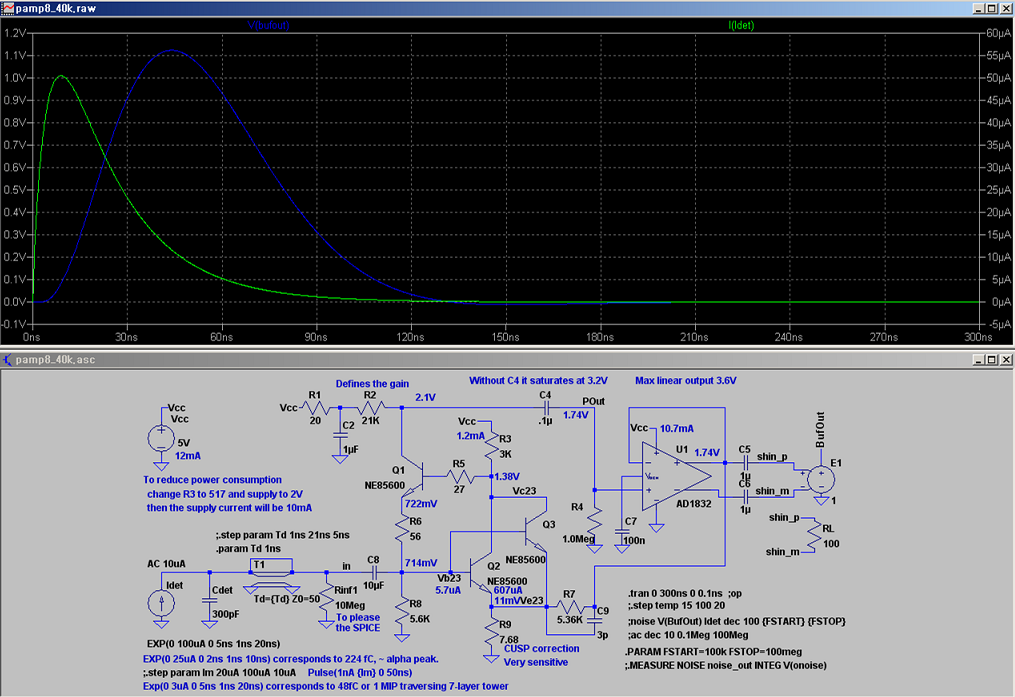 Output signal
Injected signal
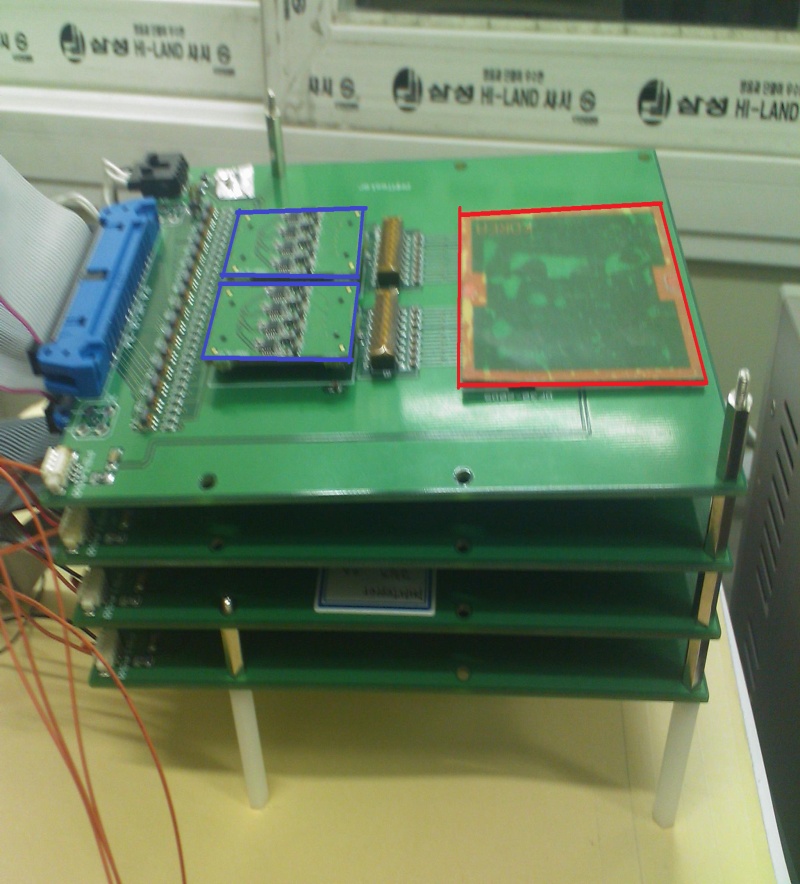 Cosmic muon test
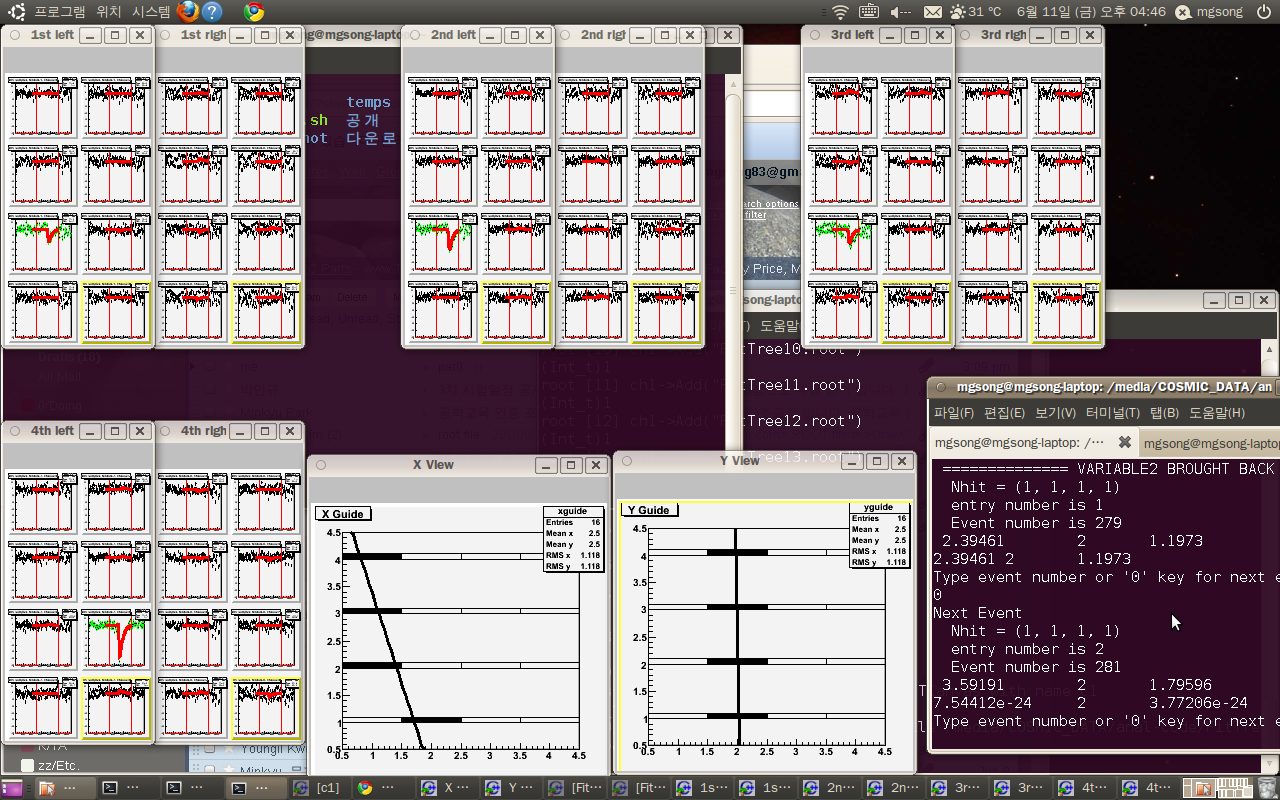 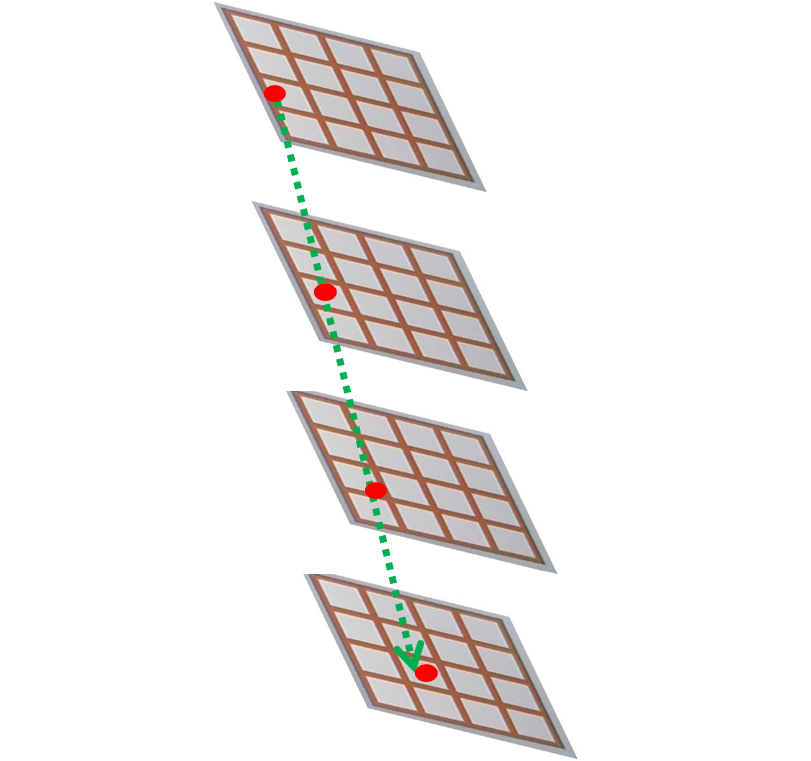 “A” Si/W  calorimeter prototype
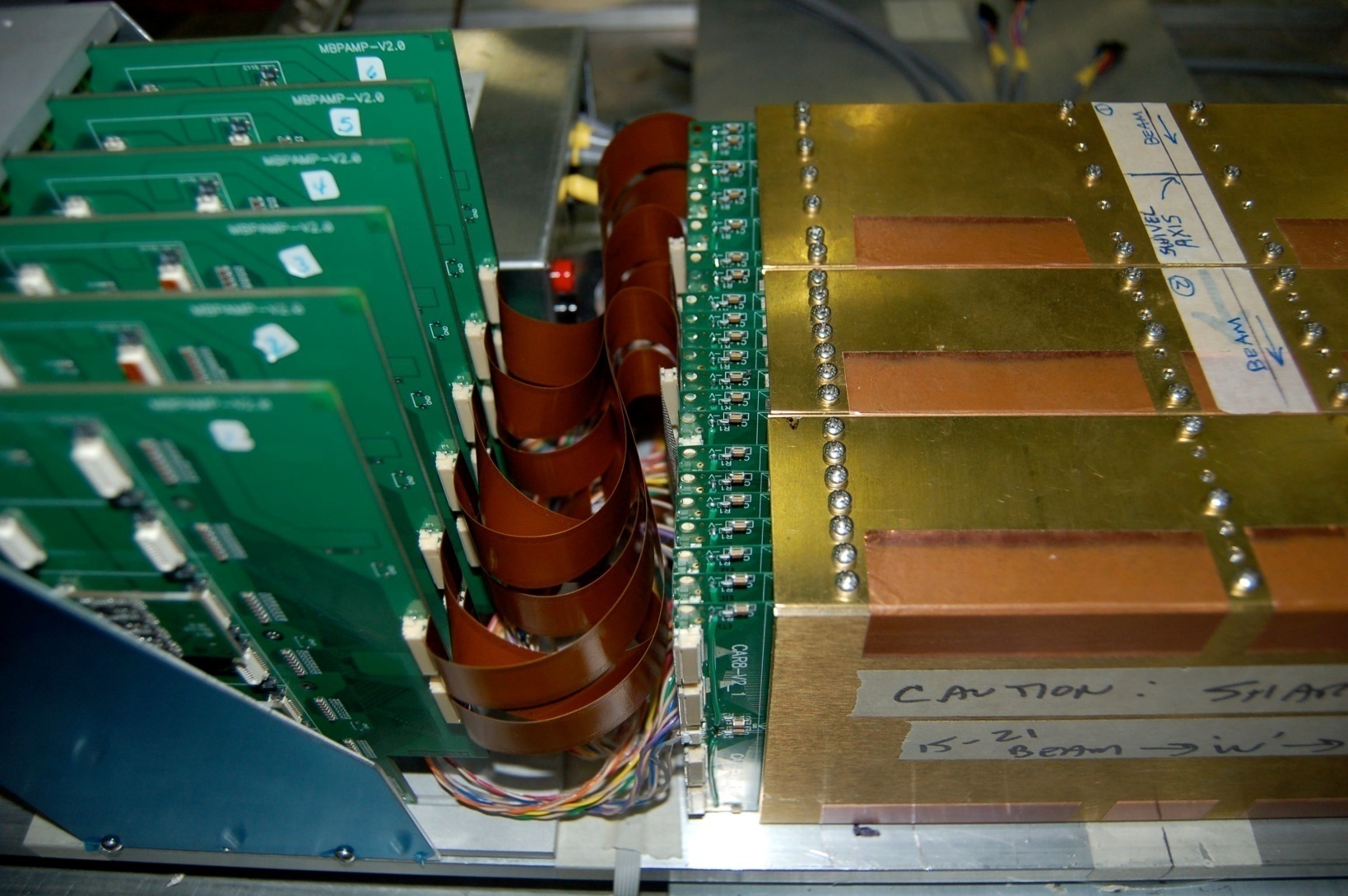 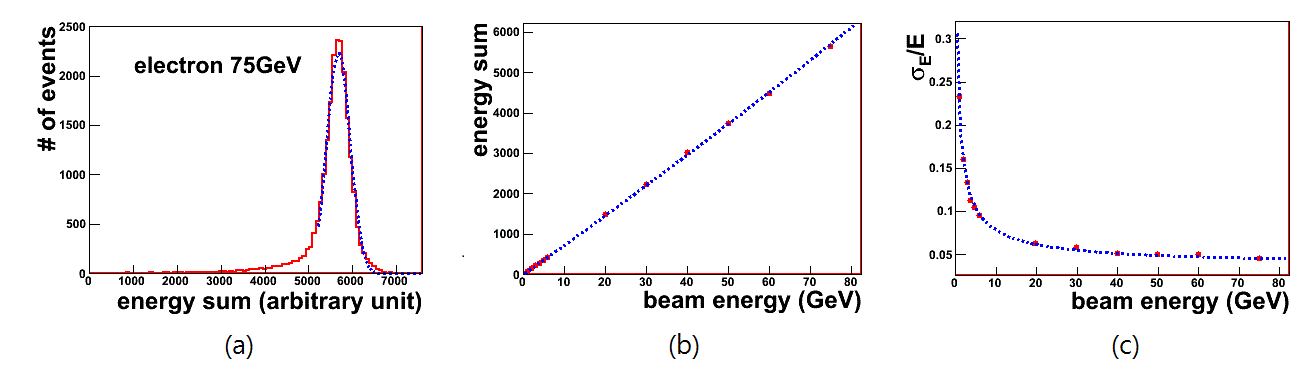 24/32
KPS, Fall 2010
High sensitivity photon sensor (SiPM)
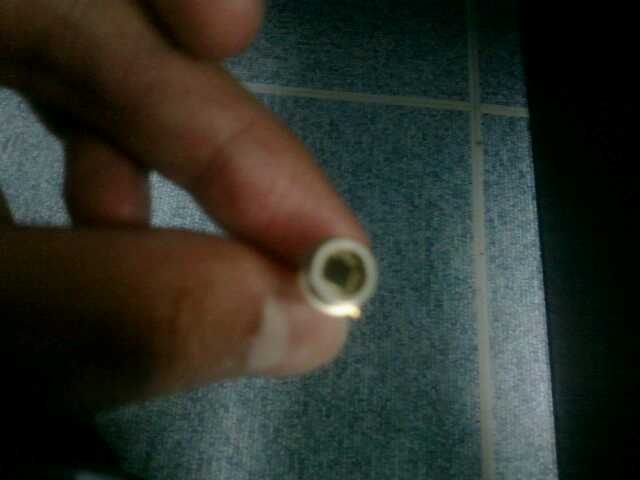 ~ 105-106 electrons for a photon in visible range
구조와 동작
Vbias
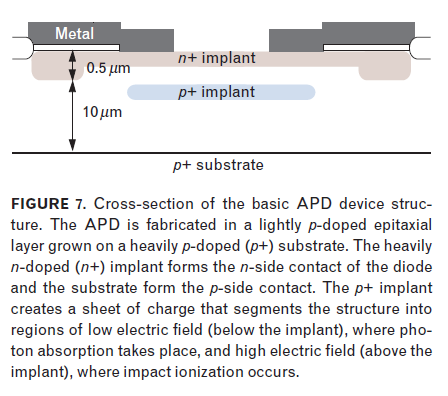 +++++++
- - - - - - -
Noise signal
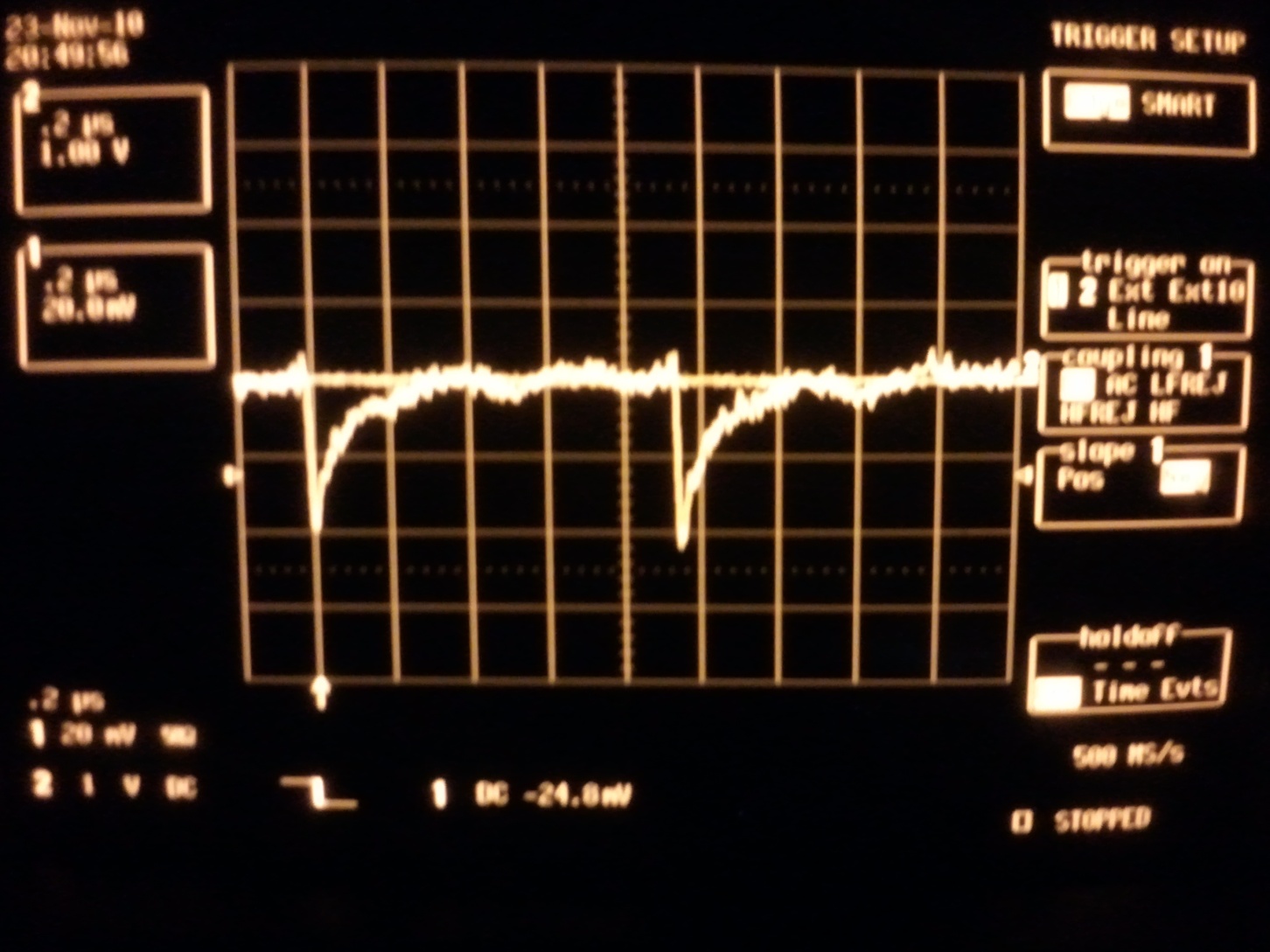 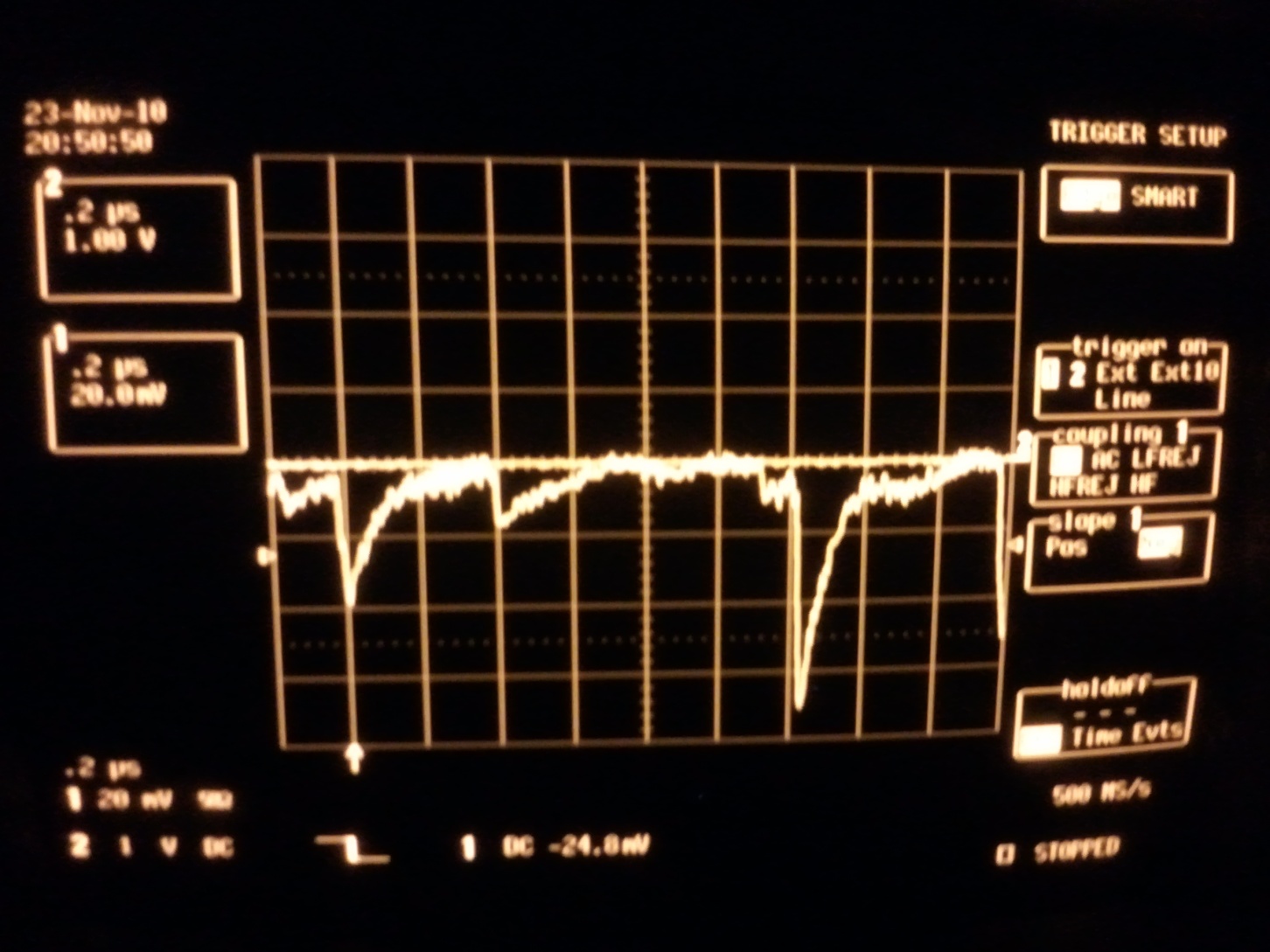 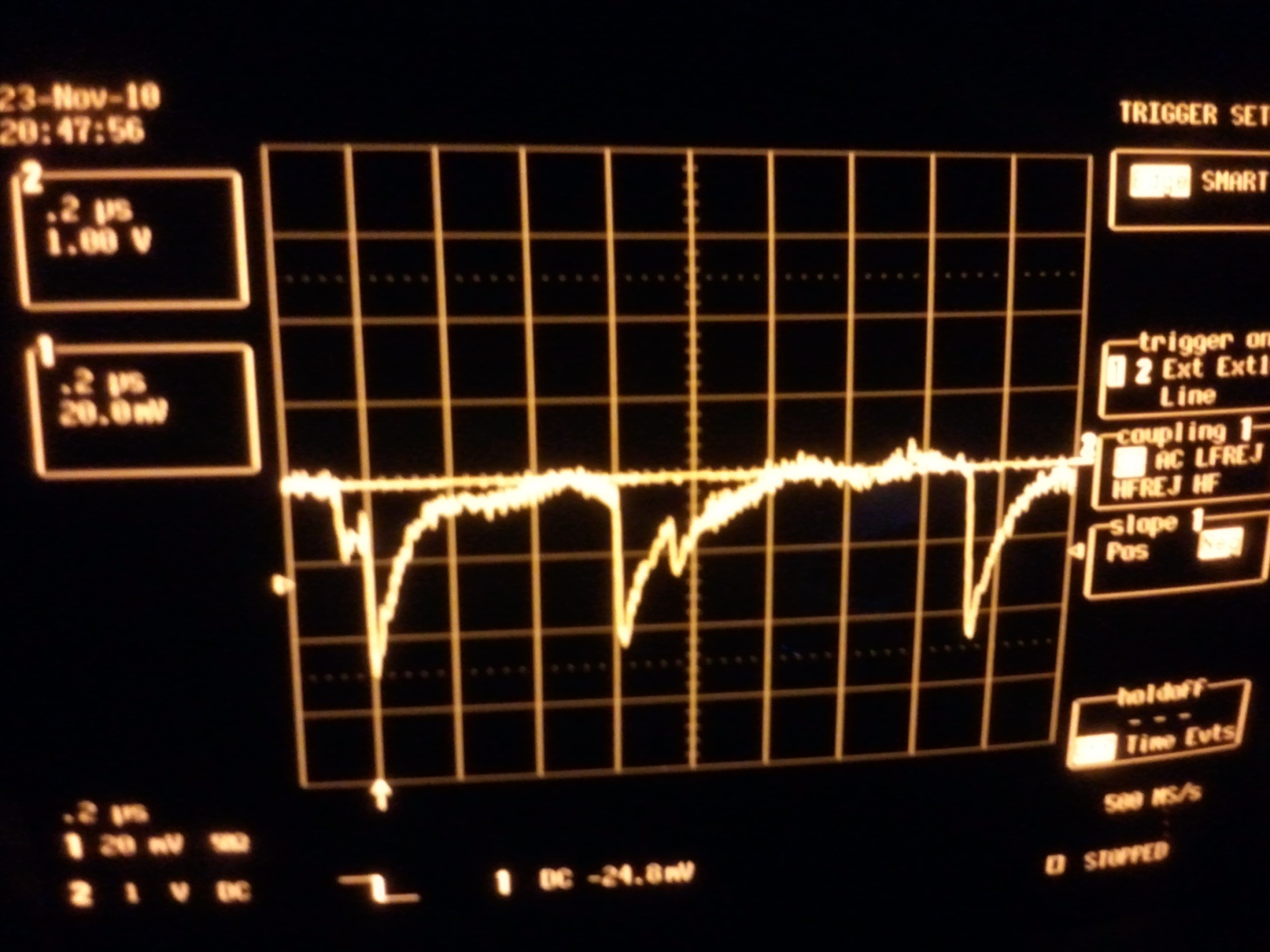 24.5 (V) : Under breakdown
25.5 (V) : Breakdown
~18 (mV)
27.0 (V) : Over breakdown
~31 (mV)
Cross talk?